Муниципальное казённое общеобразовательное учреждение «Специальная основная общеобразовательная школа № 64»(МКОУ «Специальная школа № 64»)г.Прокопьевск
«Оптимизация процесса организации эвакуации при пожаре учащихся начальных классов с использованием стенда с алгоритмом эвакуации»

Команда проекта:
Ловушкина С.А.
Баумгартен Е.А.
Ключерова Т.В.
 Мельникова М.А.
Саркиева В.Н.

2023 г.
ФГОСОбразовательная область«Социально-коммуникативное развитие»
Формирование основ безопасности(умение принимать правильные решения в экстренных ситуациях)
Команда проекта: Ловушкина С.А., заместитель директора по БОП; Баумгартен Е.А., Ключерова Т.В., Мельникова М.А., Саркиева В.Н., учителя начальных классов
Отношение коллег
к предложениям по  повышению 
эффективности в работе
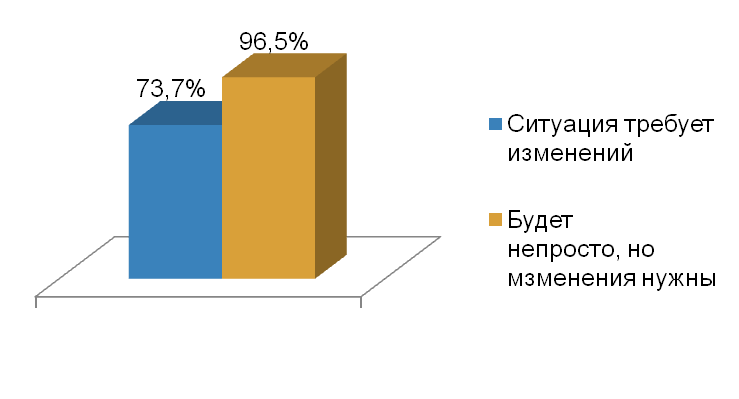 ВВЕДЕНИЕ В ПРЕДМЕТНУЮ ОБЛАСТЬ(ОПИСАНИЕ СИТУАЦИИ «КАК ЕСТЬ») КАРТА ТЕКУЩЕГО СОСТОЯНИЯ «Оптимизация процесса организации эвакуации при пожаре учащихся начальной школы с использованием стенда с алгоритмом»
Общее время эвакуации составляет 10 минут при норме 5 минут!Причины: 1. Учитель тратит лишнее время на объяснение ситуации, успокаивание и сбор детей.2. Отсутствие визуализации действий обучающихся.3. Ученик может отвлечься и не понять (или прослушать) порядок действий в данной ситуации.
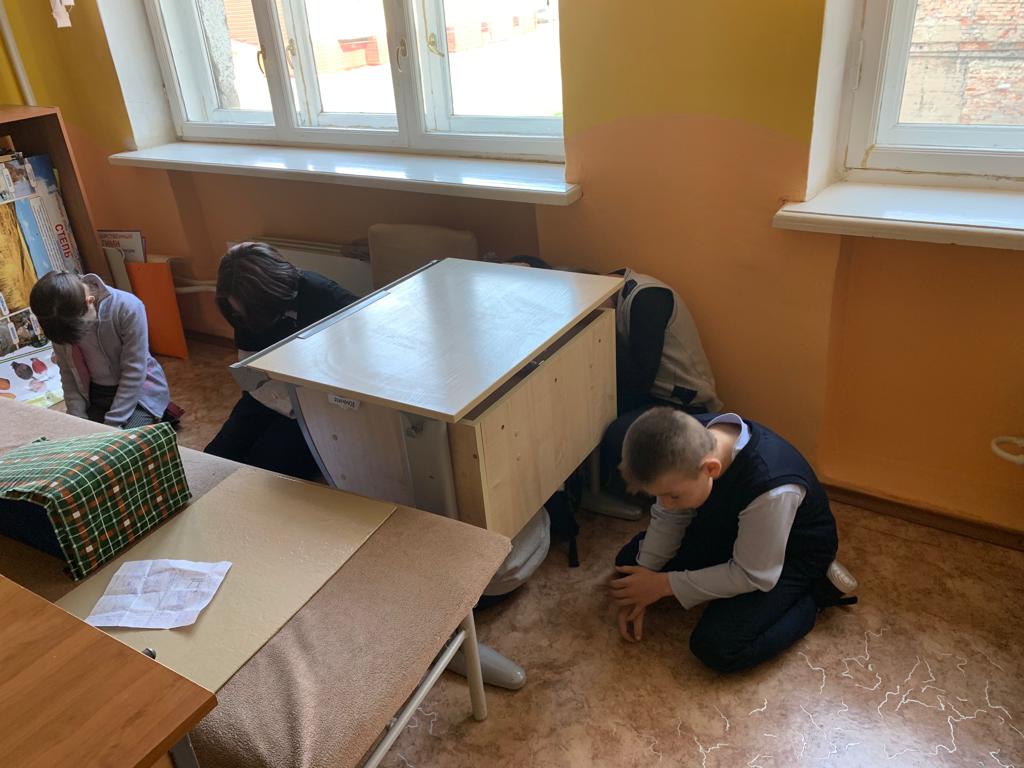 ВВЕДЕНИЕ В ПРЕДМЕТНУЮ ОБЛАСТЬ ( ОПИСАНИЕ СИТУАЦИИ « КАК ЕСТЬ»)
Анализ проблем(Определение фокусной постановки проблемы)
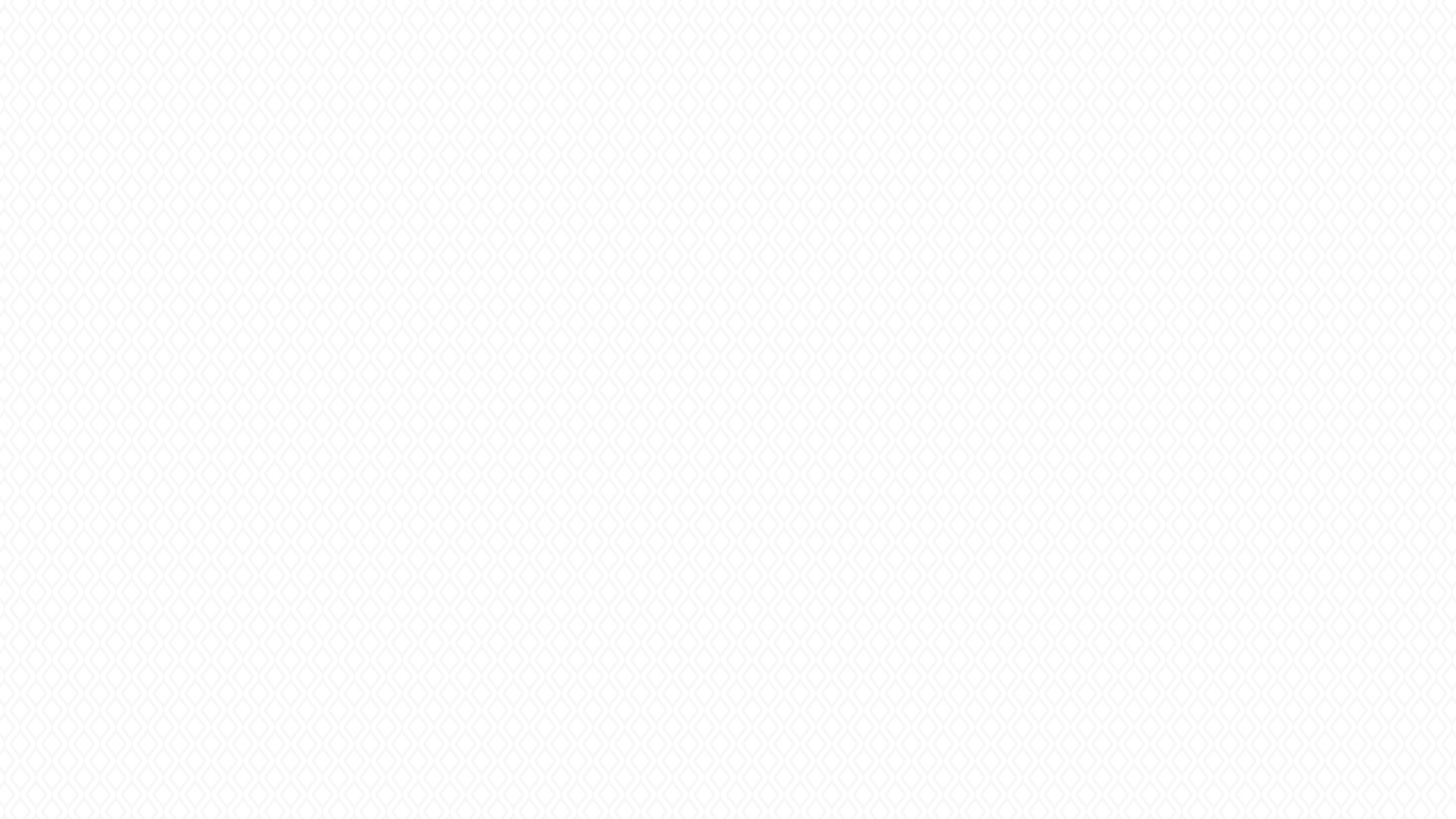 ВВЕДЕНИЕ В ПРЕДМЕТНУЮ ОБЛАСТЬ (ОПИСАНИЕ СИТУАЦИИ «КАК БУДЕТ») КАРТА ТЕКУЩЕГО СОСТОЯНИЯ «Оптимизация процесса организации эвакуации при пожаре учащихся начальных классов с использованием стенда с алгоритмом»
3. Сбор около двери классной комнаты.
Продвижение к  ближайшему эвакуационному выходу с учителем.
(2 мин.)
1. Звук пожарной сирены.
Дети пугаются.
Учитель объясняет что это оповещение о пожаре.
(30 сек.)
5. Сверка со списком, доклад руководителю.
(30 сек.)
4. Выход на улицу к месту сбора.
(1 мин.)
ВПП (время протекания процесса)
5 минут !!!
Паника.
Дети разбегаются кто куда (прячутся, плачут).
Учитель  успокаивает каждого ребенка, собирает их около себя. Все четко и организованно продвигаются к месту эвакуации
(5 мин.)
Использование инструментов бережливых технологий:
1. Стенд с алгоритмом выполнения действий эвакуации при пожаре.
2. Средства навигации и визуализации: информационные указатели.
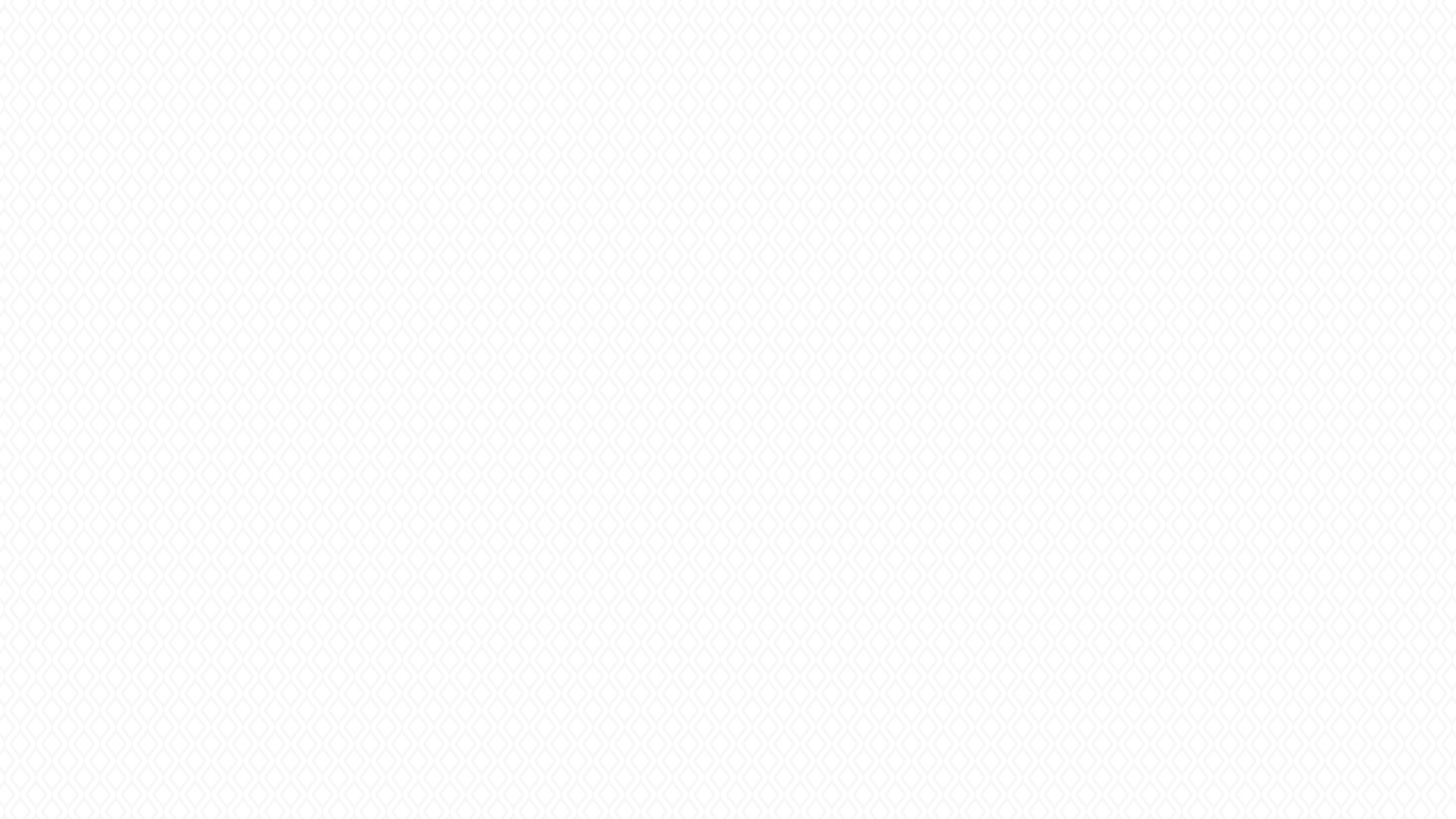 ДОРОЖНАЯ КАРТА «Оптимизация процесса организации эвакуации при пожаре учащихся начальных классов с использованием стенда с алгоритмом»
Порядок эвакуации при получении сигнала о пожаре :
1. 
Сигнал пожарной тревоги
2. Построение около дверей класса
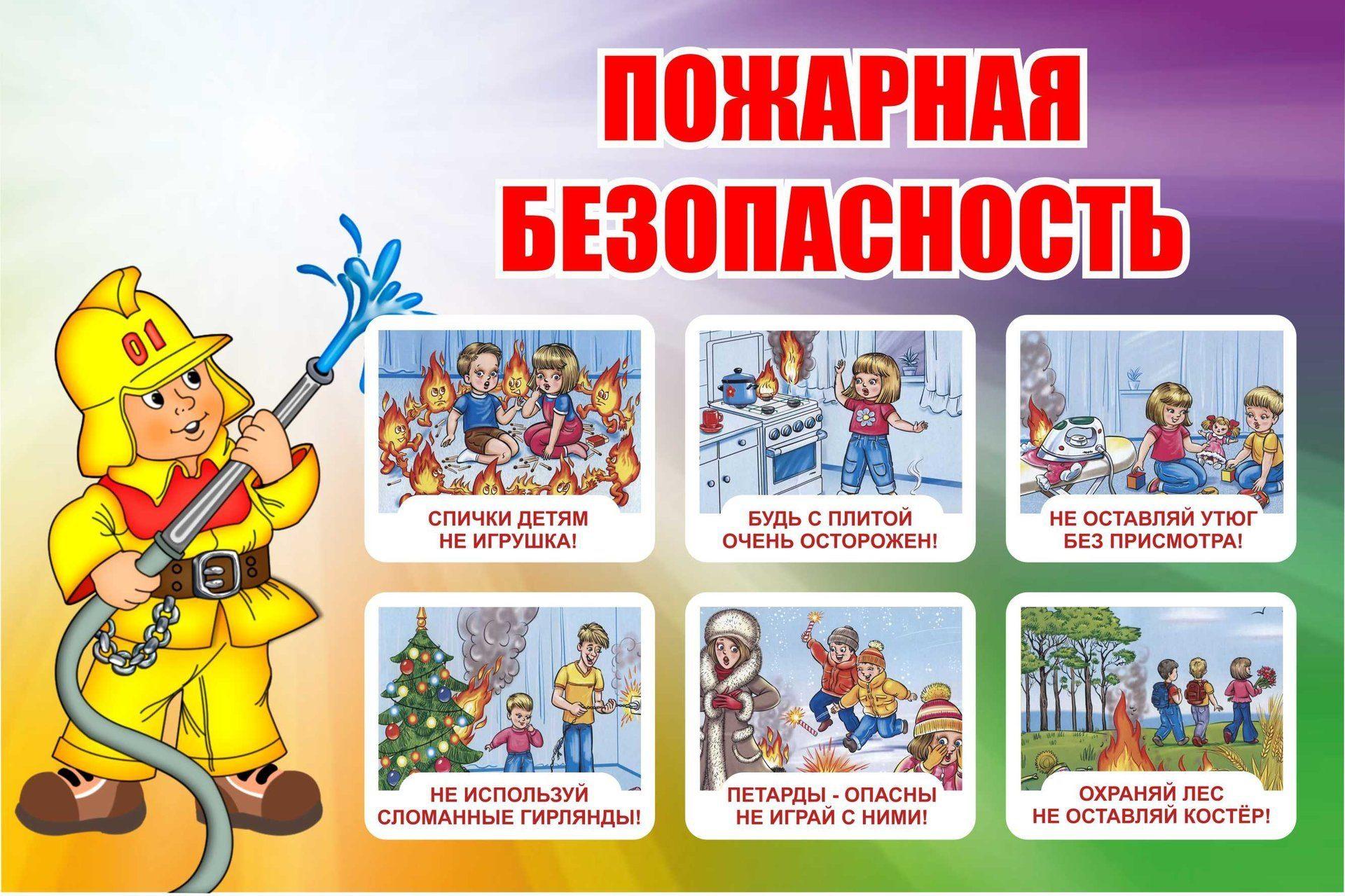 3.
Спуск по лестнице
4. Построение в месте сбора
Было                                                                                          Стало
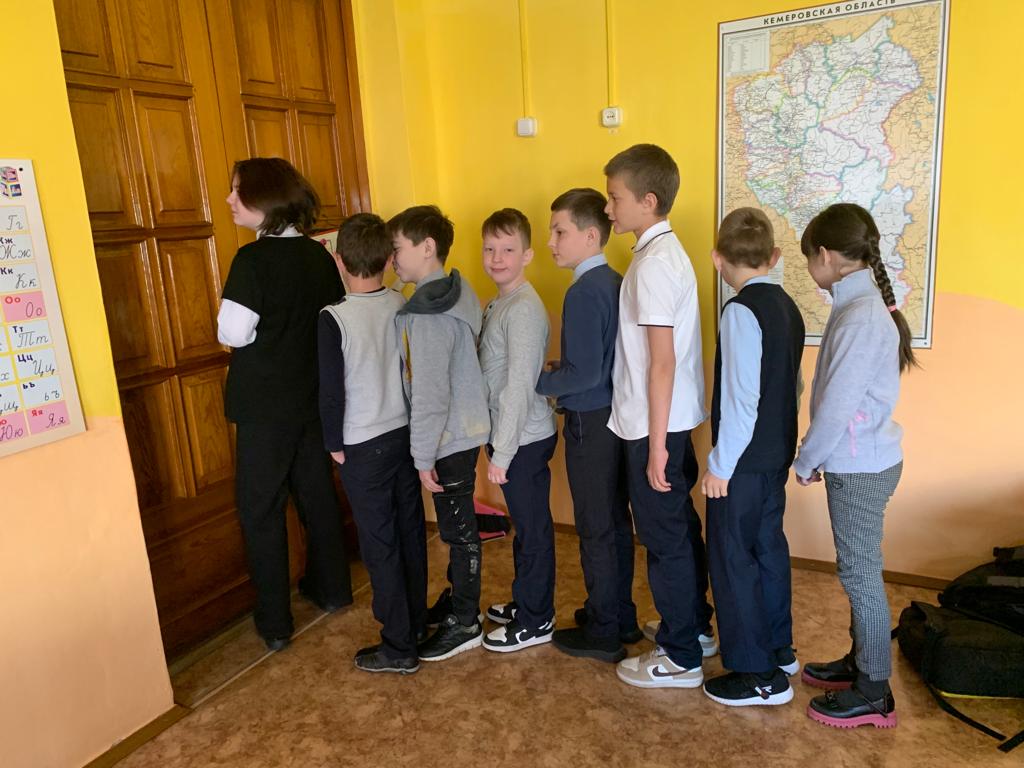 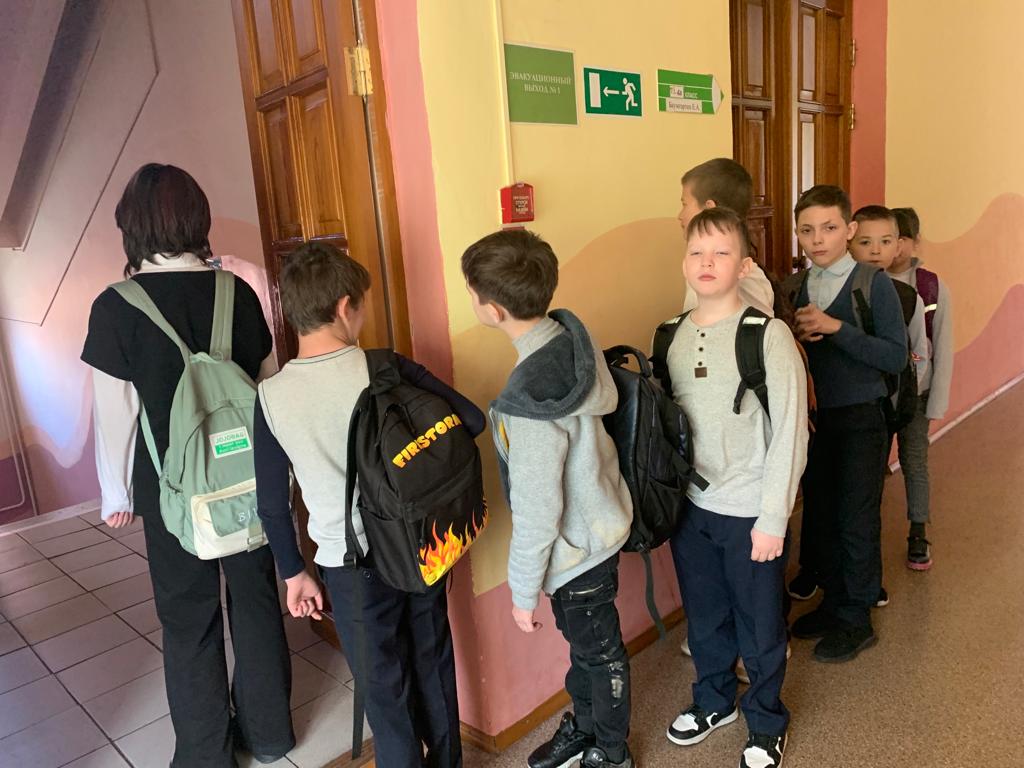 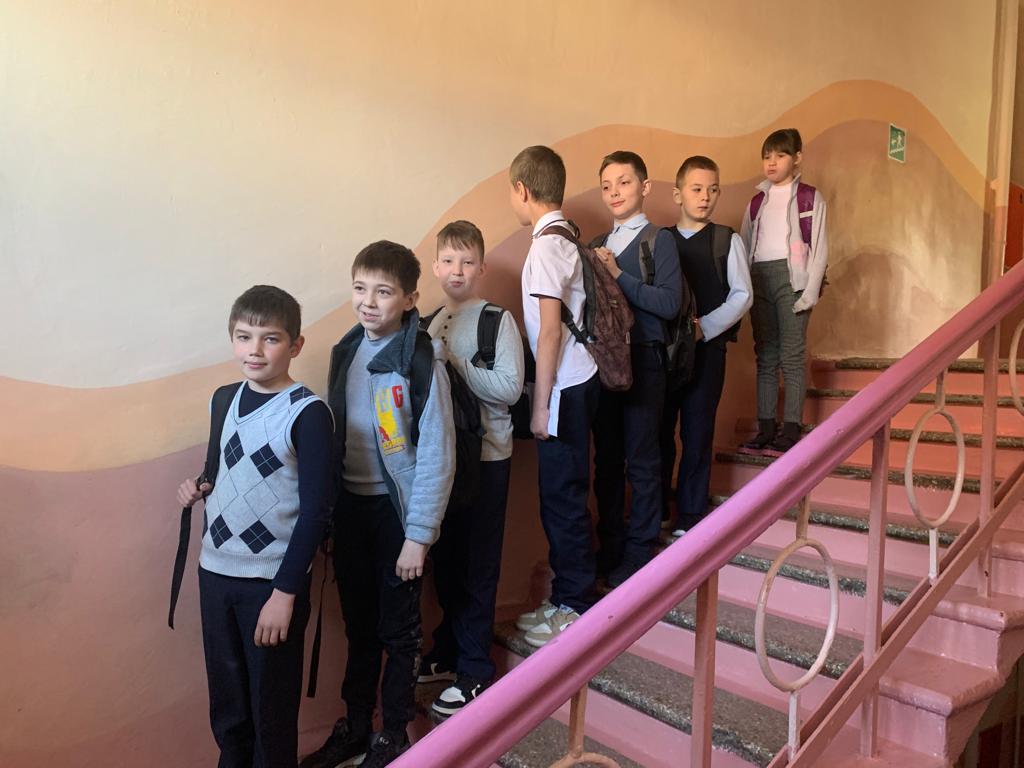 Достигнутые результаты
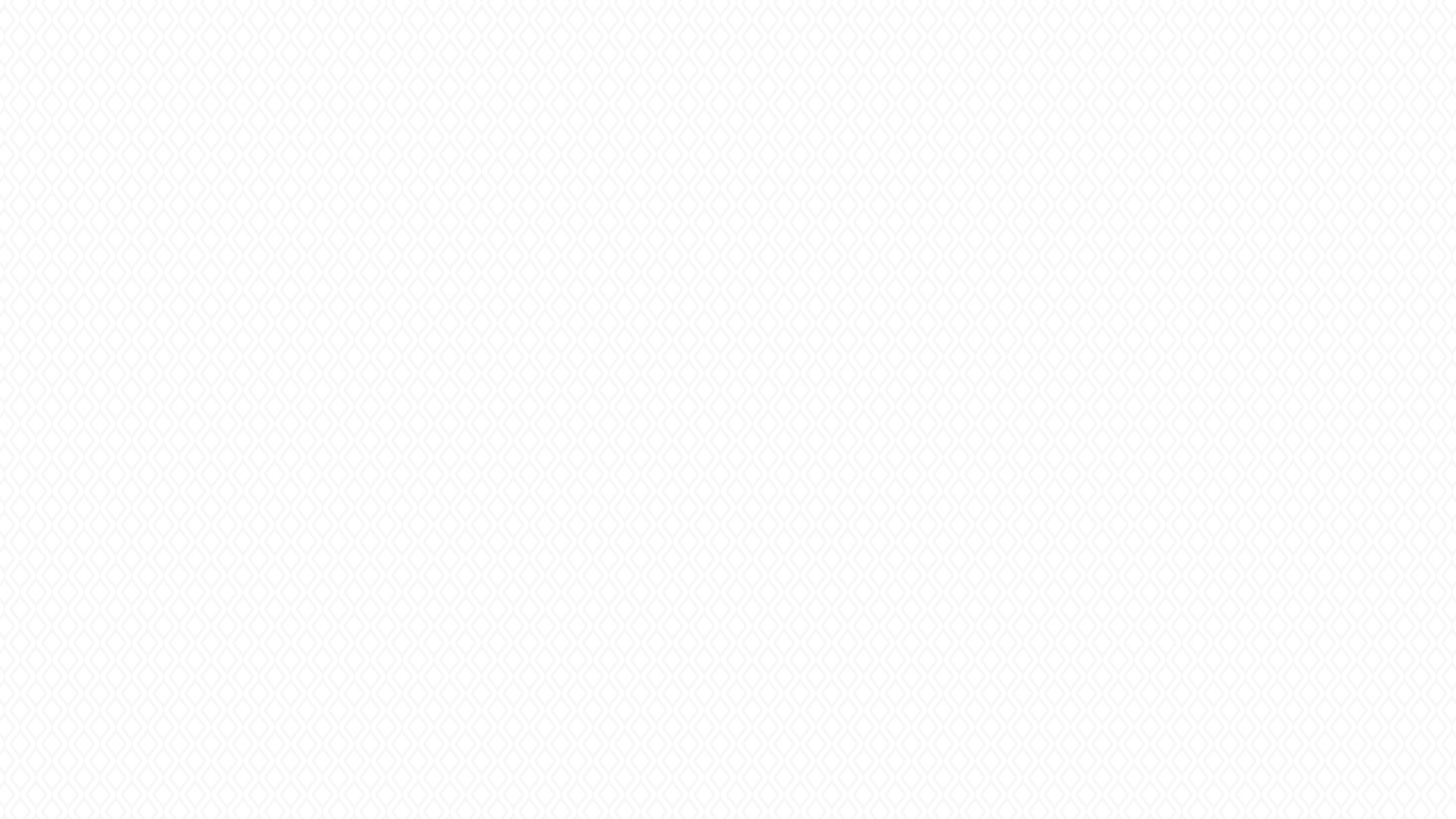 1. Разработан стенд по эвакуации обучающихся начальных классов с алгоритмом выполнения действий эвакуации при пожаре.
2. Сокращение времени протекания процесса (ВПП) от момента оповещения о пожаре до полной эвакуации обучающихся из помещения школы.
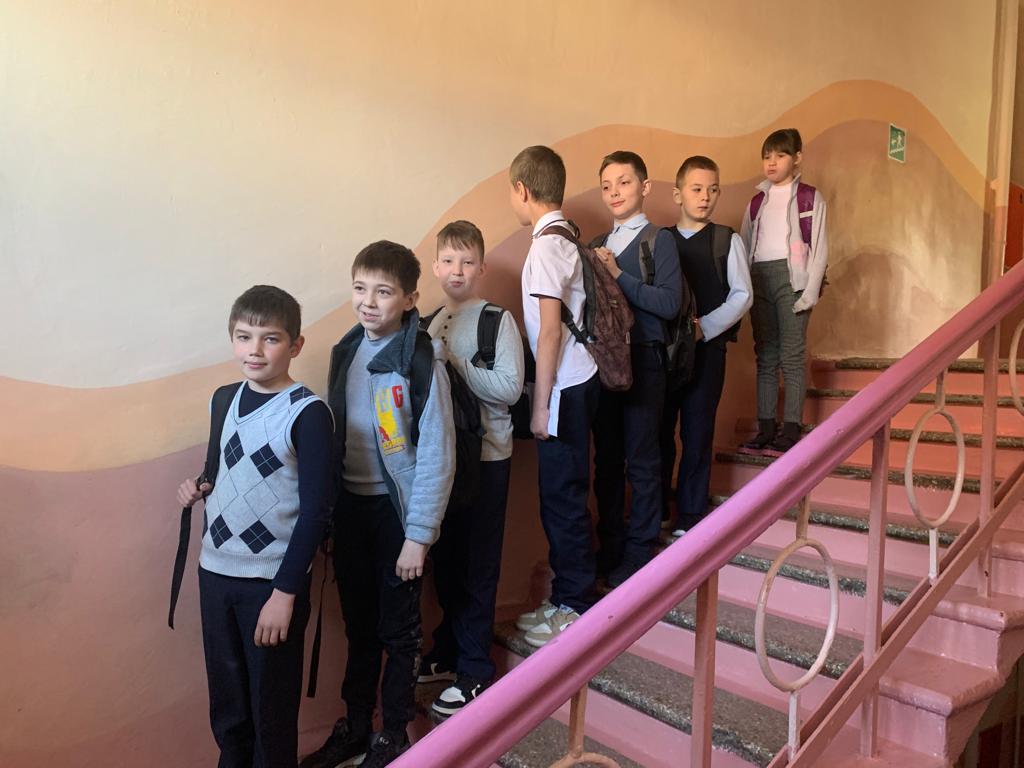 Было 10мин.
Стало 5мин.
Проект может быть реализован в большинстве образовательных учреждений.
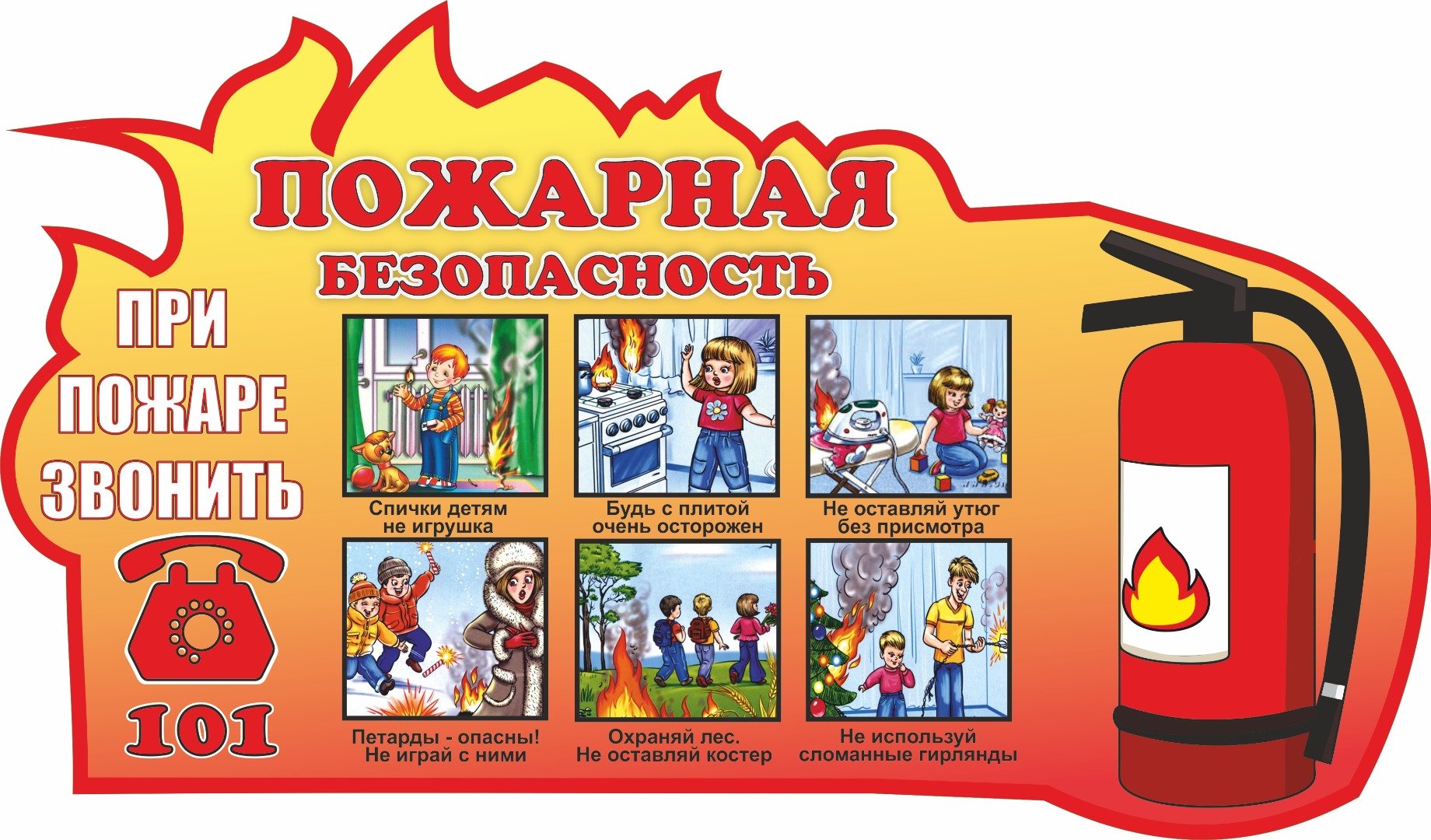 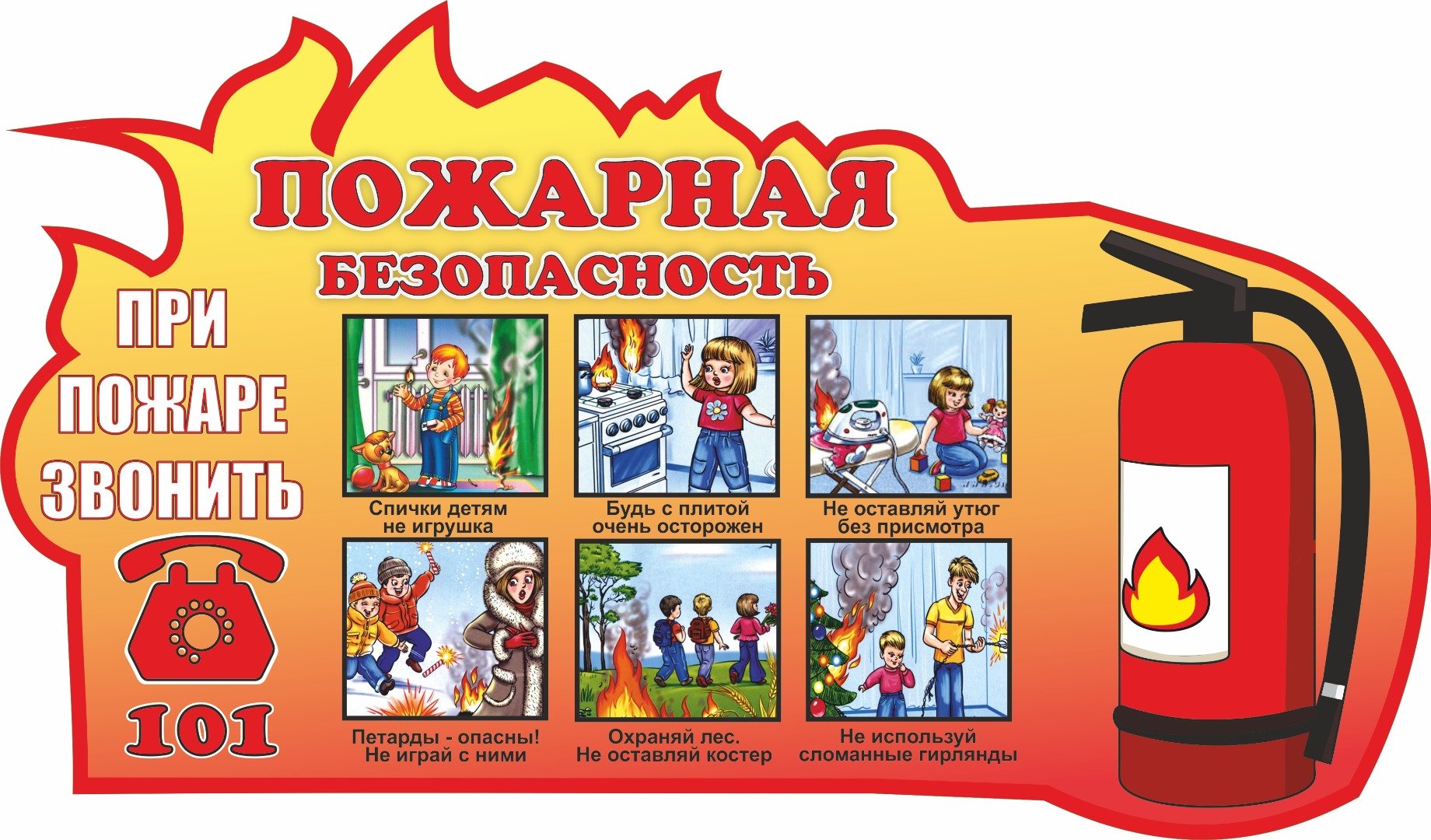 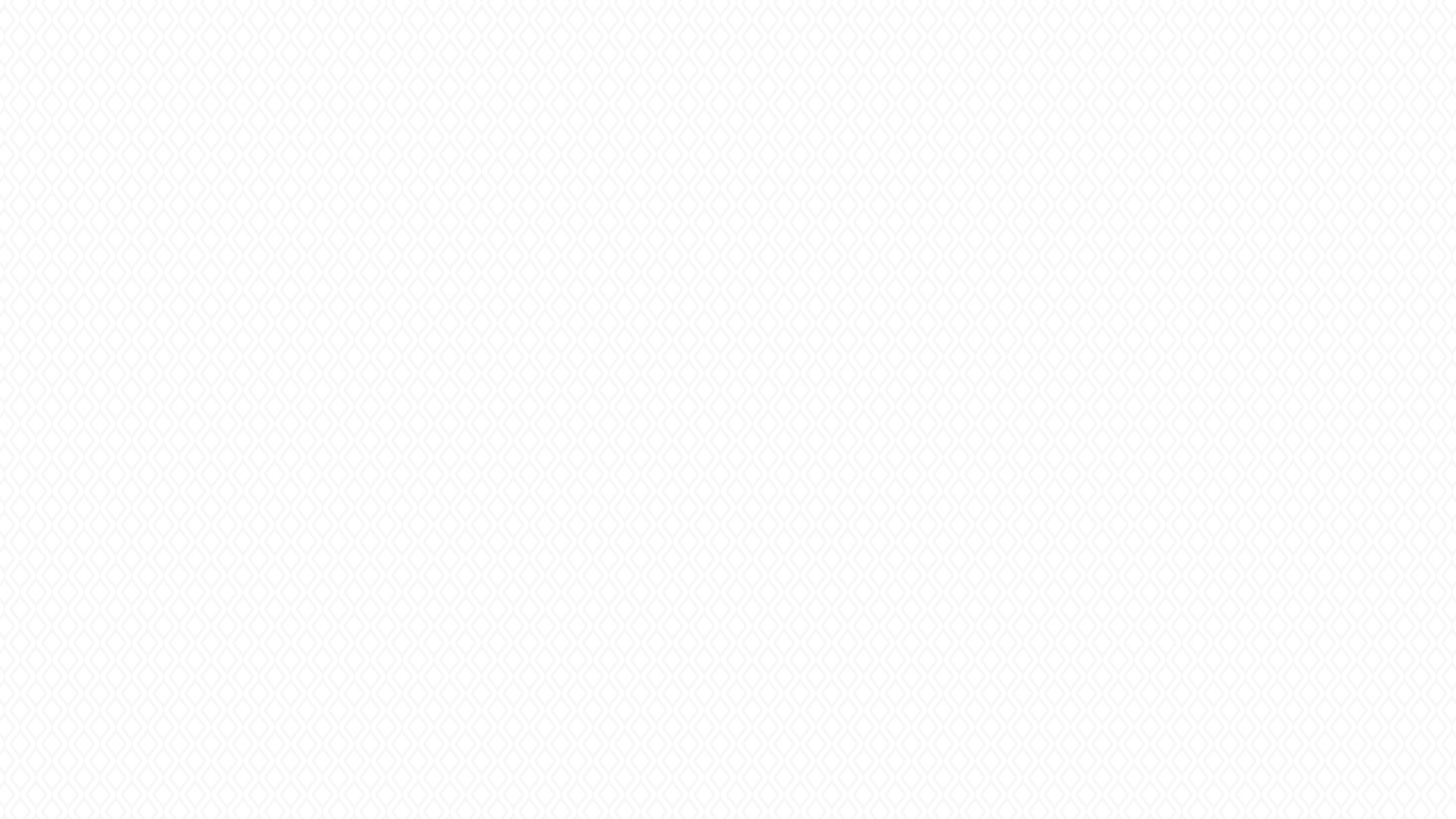 Спасибо за   внимание !